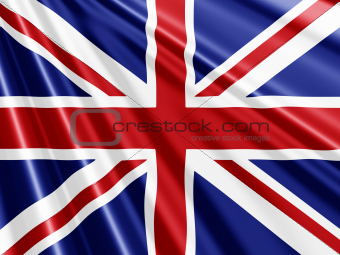 Britain Becomes a Global Power
Birth of the American Republic:
Trade with West Indies, N. America & India 
 controlled more colonies
Good climate for business
Winning most European Wars
Controlled slave trade  $$$$
United with Scotland & Wales / free-trade
Controlled Ireland
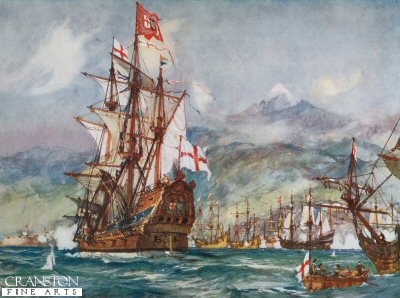 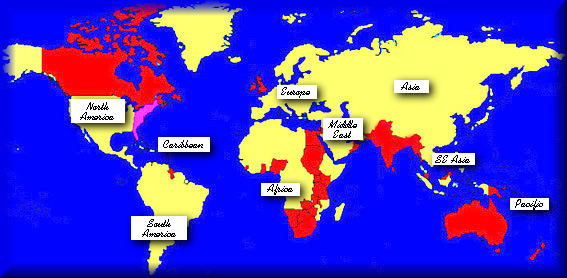 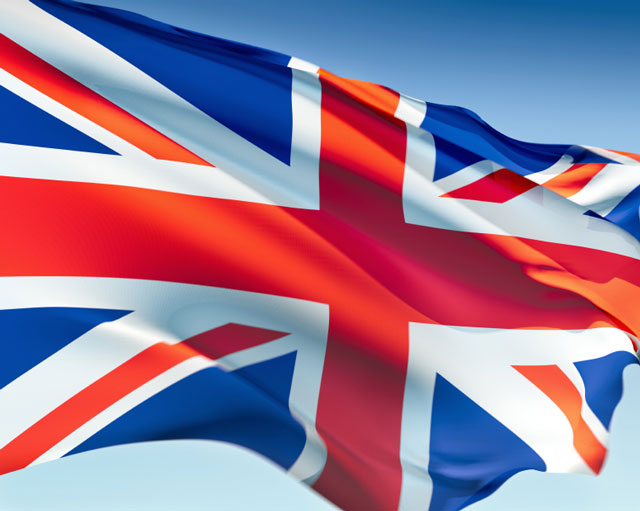 1760 – King George III began 60-year reign
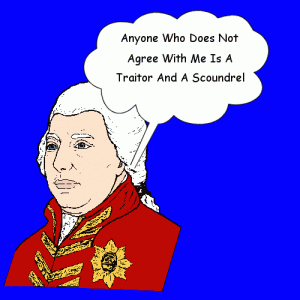 Loved England – However….
Many of his policies were disastrous
Violated Colonists “Natural Rights”
Basically wanted to rule as an absolute monarch
Controlled Parliament – picked and fired Prime Ministers at will.
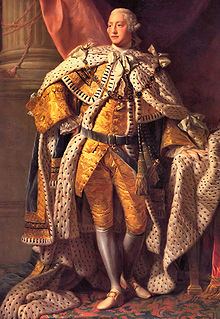 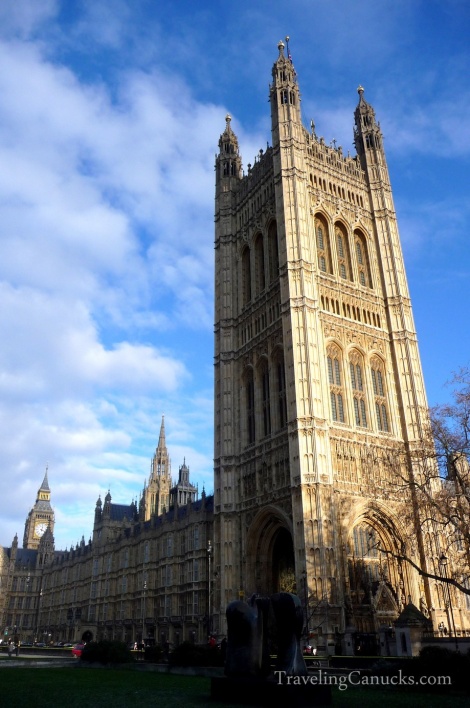 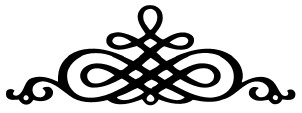 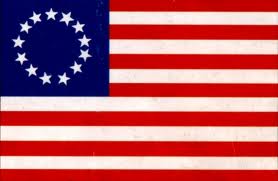 The Colonies in the Mid- 1700s
Britain had colonies all along East Coast of North America

Passed Navigation Acts – (Mercantilism) – Britain exports more than they import
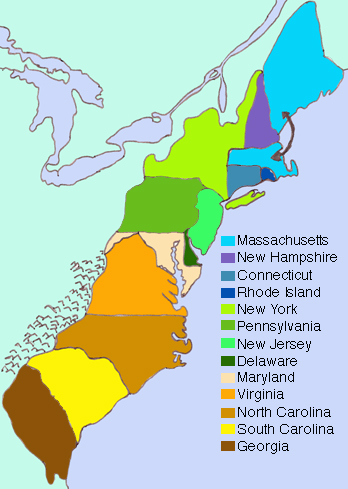 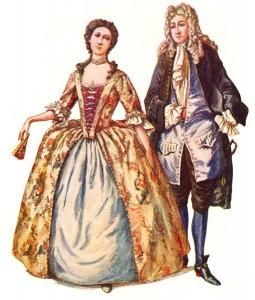 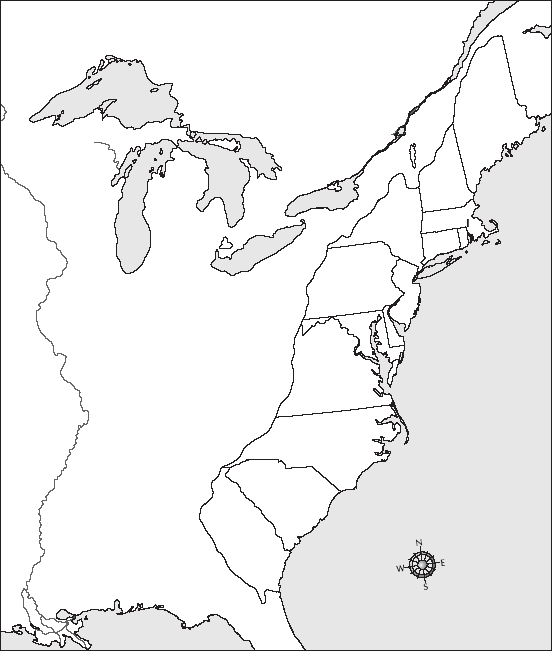 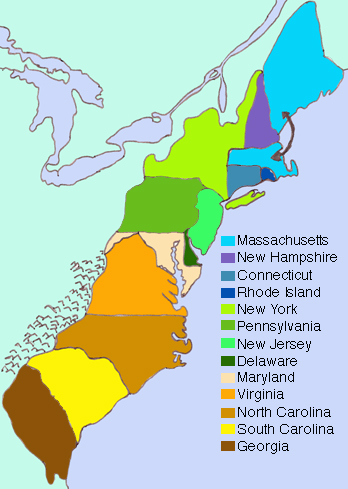 You can see that the colonies do not look the same as the states today. And yes, Massachusetts is located in two locations. Do NOT abbreviate colony names. Shade each colony a different color. Be Neat.
The 13 Colonies Map Activity
Connecticut
Draw arrows if the colony name does not fit in the map. See my example of Connecticut
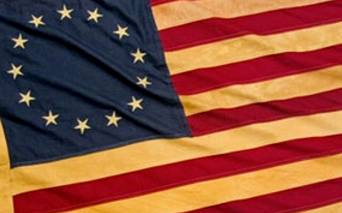 Colonists Express Discontent
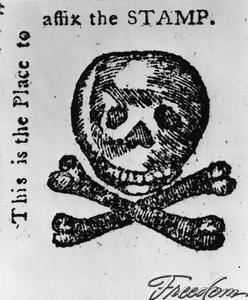 Sugar Act 1764 (imposed import taxes)
Stamp Act 1765 (taxes on newspapers & pamphlets)
Forced Colonists to pay for Seven Year
           & French &Indian War 
Taxes to be paid by colonists!
“No taxation without representation,” Parliament passed Declaratory  Act – Britain to have complete control  over colonists!!!   No Way – colonists were mad!
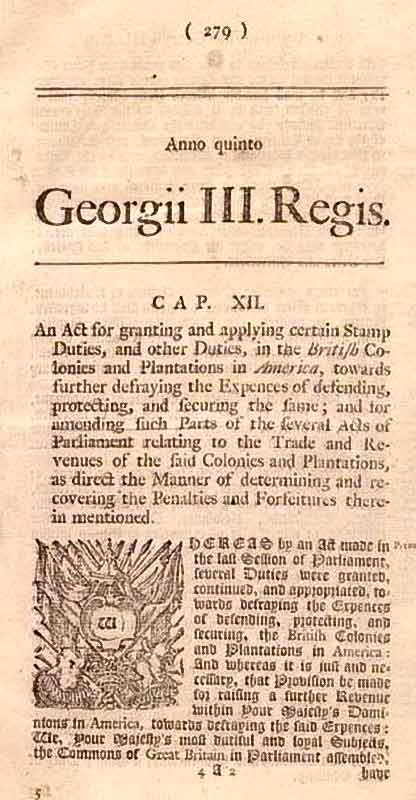 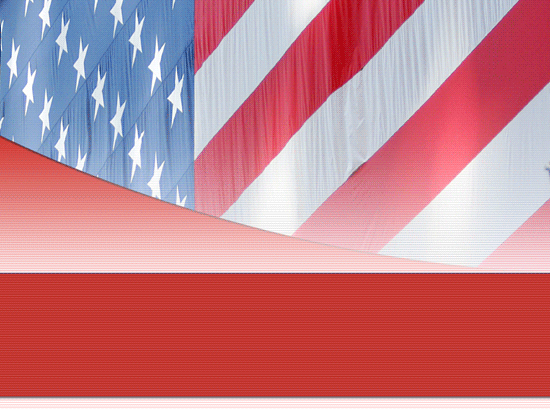 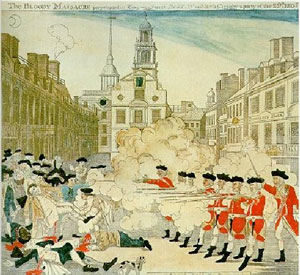 Colonists Rebel Against Britain
1770 – Boston Massacre –    5 protesters killed by British
1773 – Boston Tea Party – threw cargo of tea into harbor - protest tax on tea
Parliament passed harsh laws in Massachusetts to punish colonists
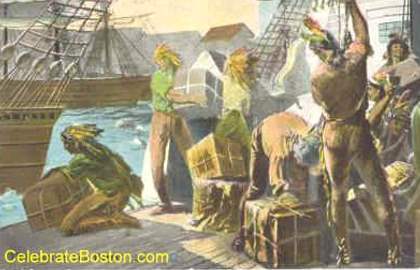 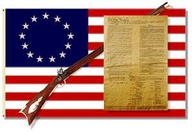 Colonists Declare Independence
Protects People’s Natural Rights
1775 – War in Lexington & Concord, Massachusetts

1776 – Declaration of Independence is drafted

Principal author – Thomas Jefferson
“Life, Liberty, and property”
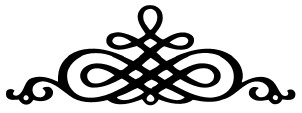 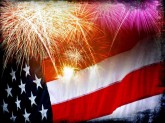 Yay for the 4th of July!!!!
Declaration includes John Locke’s Ideas:
People’s right “to alter or to abolish” unjust governments
Popular Sovereignty – all government power comes from the people
Jefferson said:
King had trampled colonists natural rights
Colonists had right to rebel
July 4, 1776 – Declaration of Independence adopted
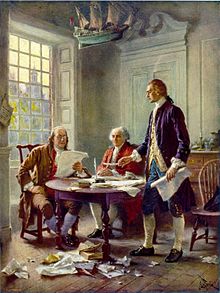 Benjamin Franklin, George Washington & Thomas Jefferson working on the Declaration of Independence
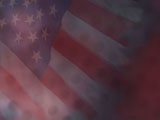 The American Revolution Continues
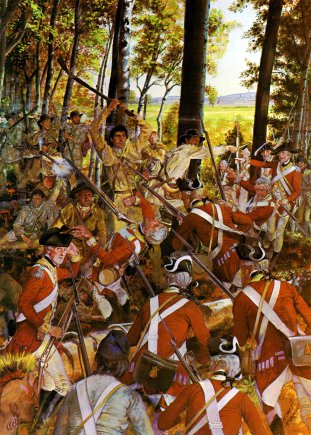 Americans lacked military sources
No money
Third of all colonists loyalists or wouldn’t fight
No training – no strategy
Americans had some advantages
Colonists were used to thick woods & rough terrain – guerilla warfare
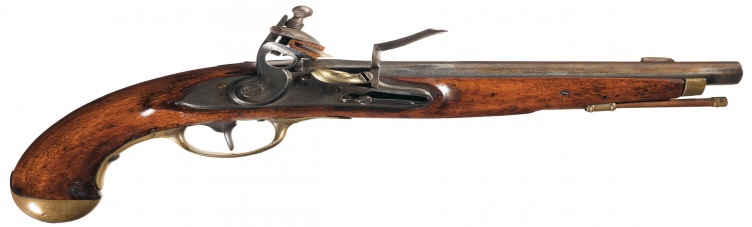 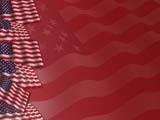 France Provides Support
1777 – Americans beat British at Battle of Saratoga

France (British rival) decided to help colonists
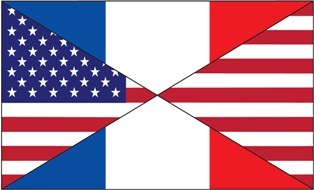 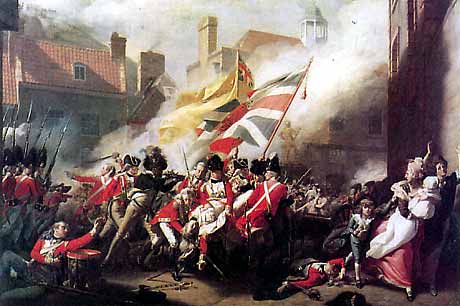 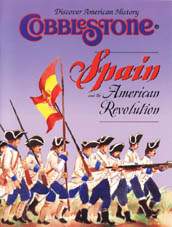 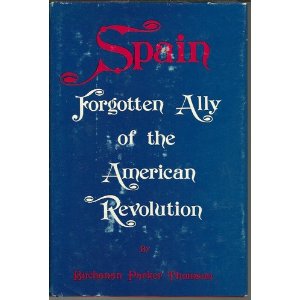 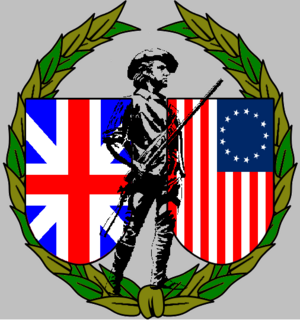 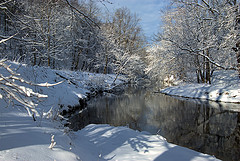 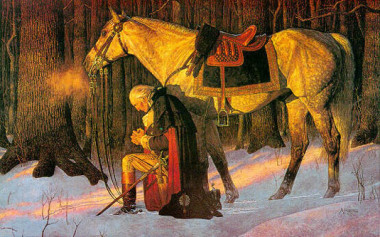 Valley Forge, Pennsylvania: 1777 – 1778 A Brutal Winter
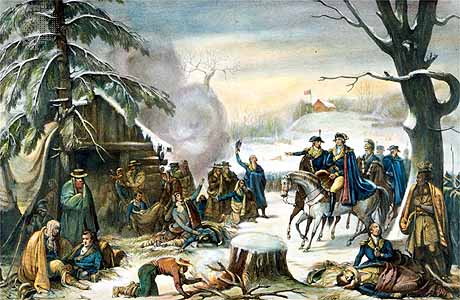 2,000 died of influenza, typhus, typhoid, and dysentery
General Washington held troops together – patient, determined, courageous
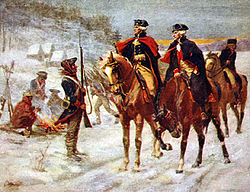 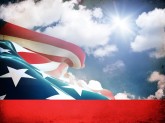 Treaty of Paris Ends the War!
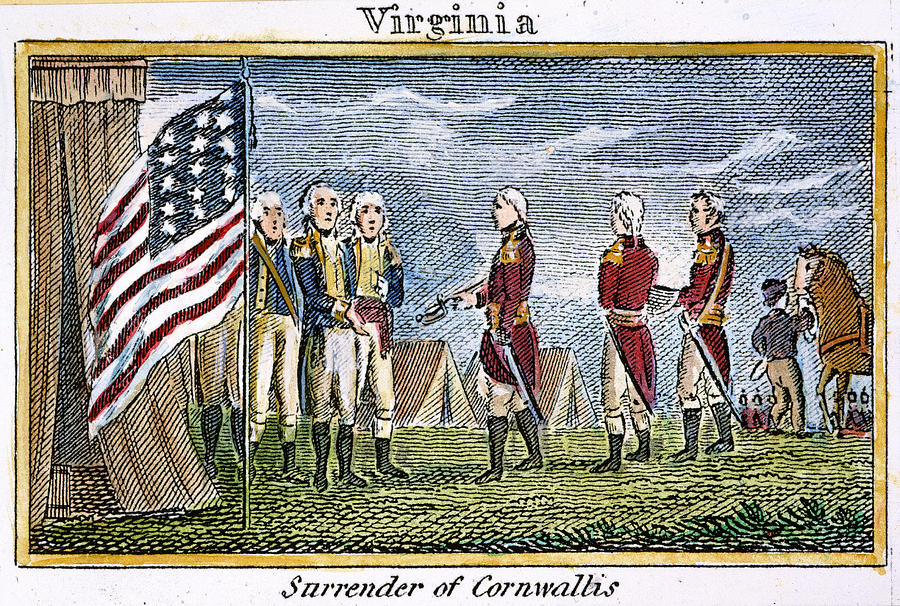 1781 – French Fleet blockaded the Chesapeake Bay
Washington was then able to force the surrender of British Army at YORKTOWN, VIRGINIA

1783 – Treaty of Paris ends the War! 
Signed by American, British & French diplomats
Britain recognizes independence of the United States of America
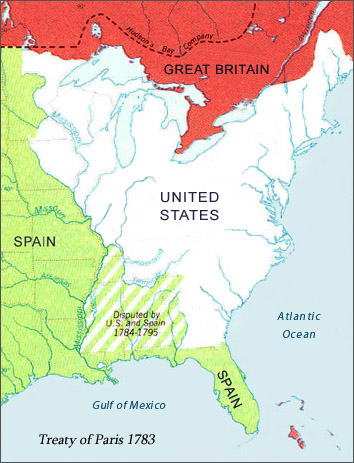 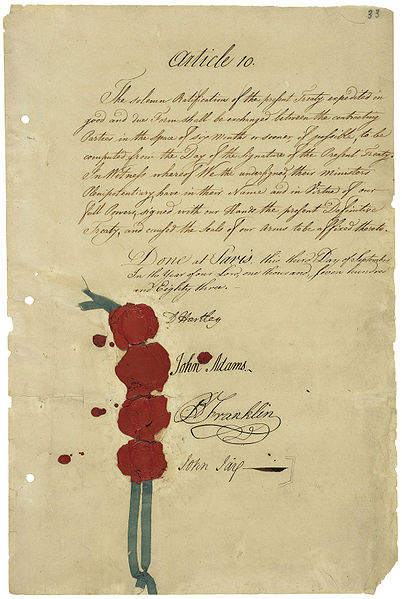 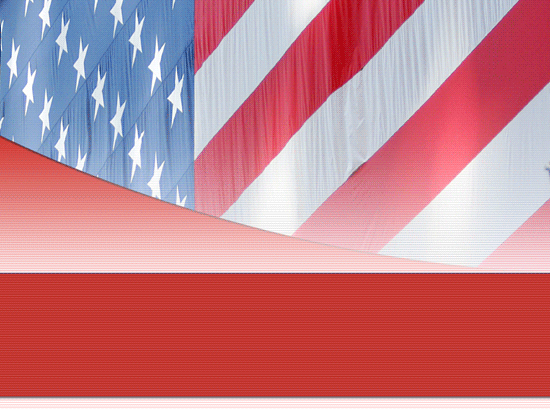 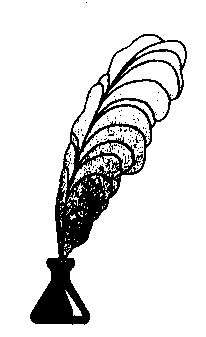 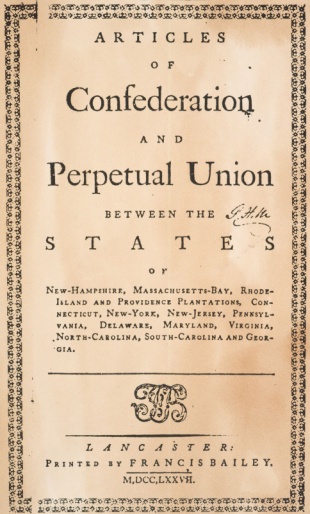 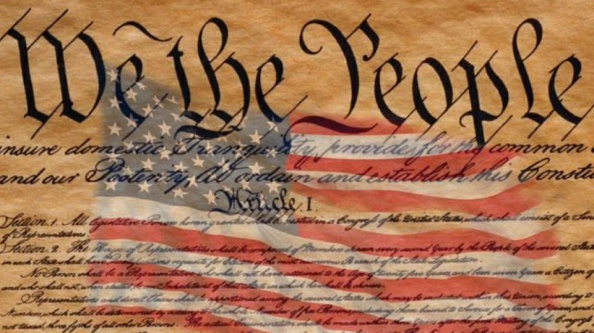 A New Constitution
The Articles of Confederation was the first Constitution 
It was too weak to be effective
1787 – Redrafted the Articles to Create the Constitution: government run by the people, for the people
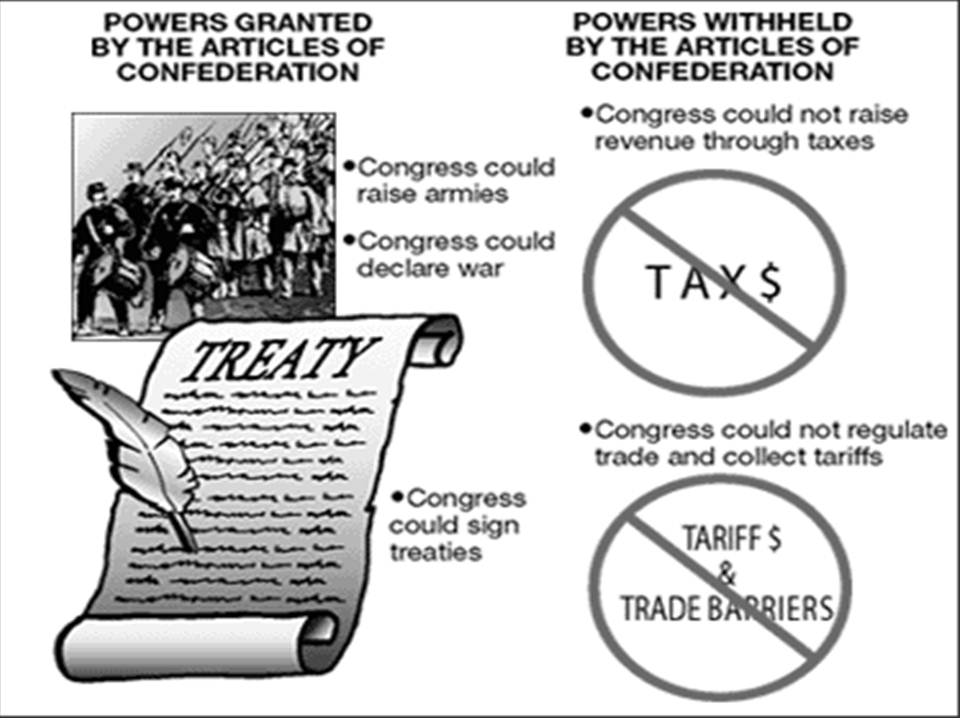 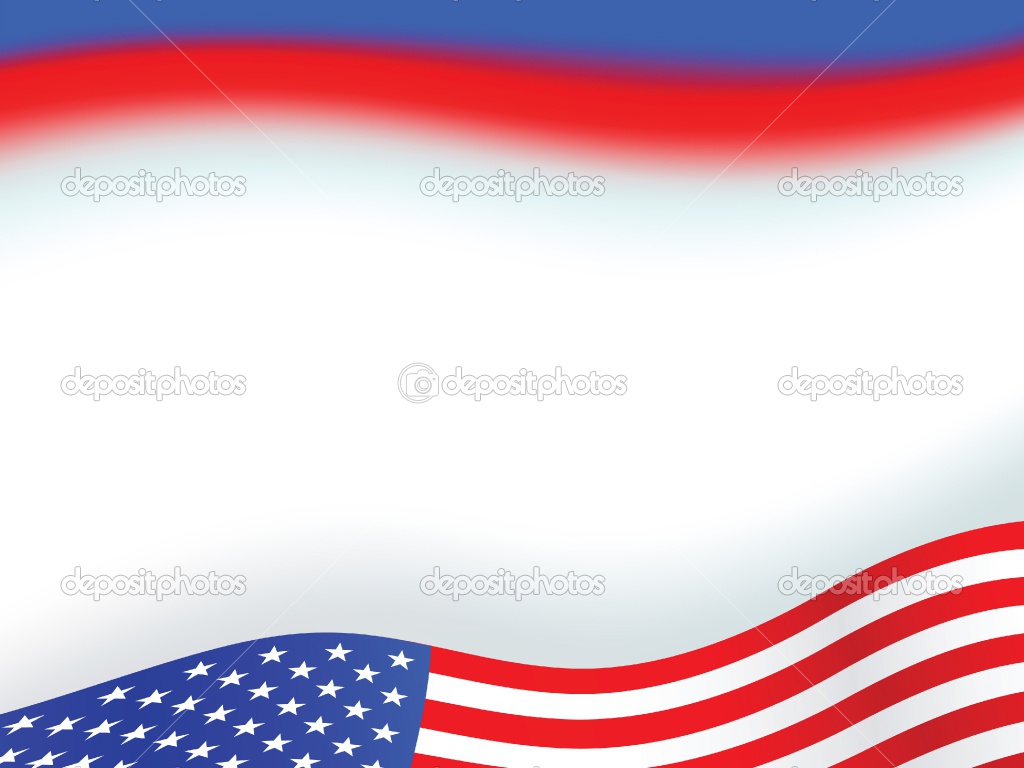 The Constitution created          a FEDERAL REPUBLIC
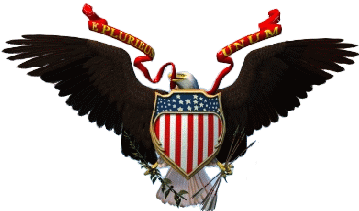 Power is divided between the federal (or national) government and the states
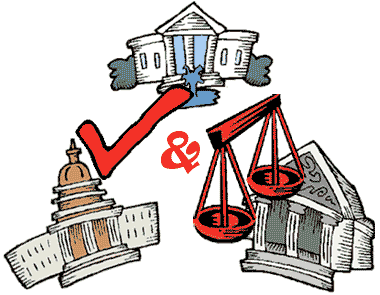 Central feature of new federal government – Separation of Powers:
Legislative
Executive
Judicial
3 branches of government
This provides for checks and balances – No one branch holds too much power
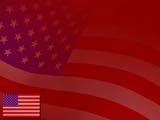 The Bill of Rights – the first ten amendments to the Constitution:
People had basic rights that the government must protect
Freedom of religion, speech  and the press
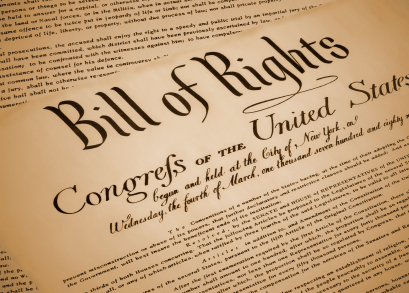 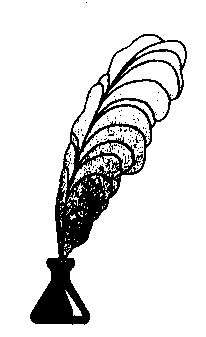 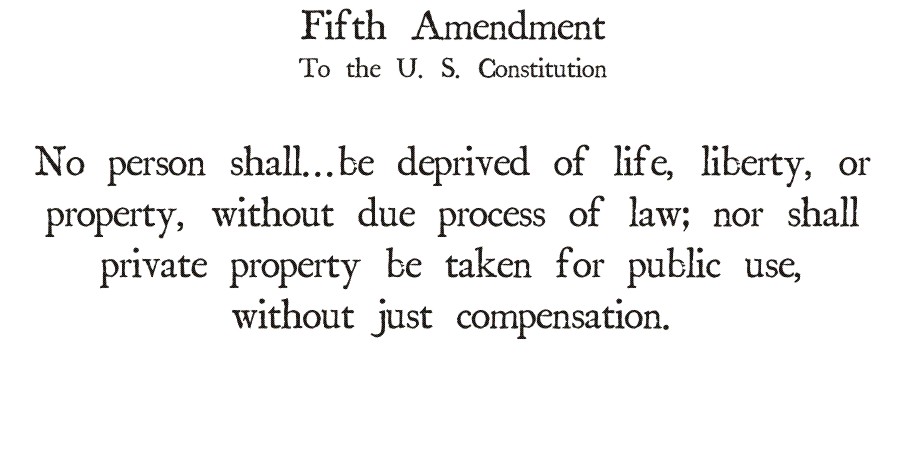 1789 – The Constitution became the Supreme Law of the Land

It has endured more than 200 years!!!!
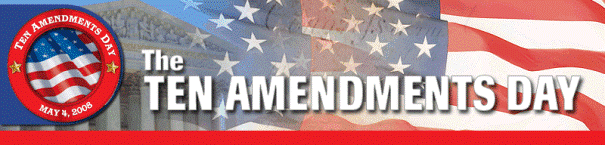 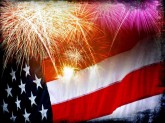 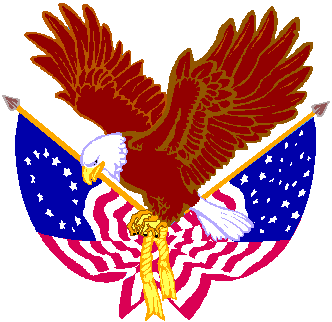 Symbol of Freedom
The Constitution and the New Republic were symbols of freedom  to European countries  and throughout  Latin America

Its Constitution would be copied or adapted by many lands across the world

In 1789 the French Revolution toppled the monarchy in the name of liberty & equality

Others would soon follow!
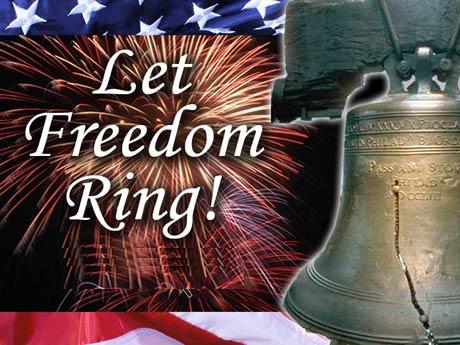